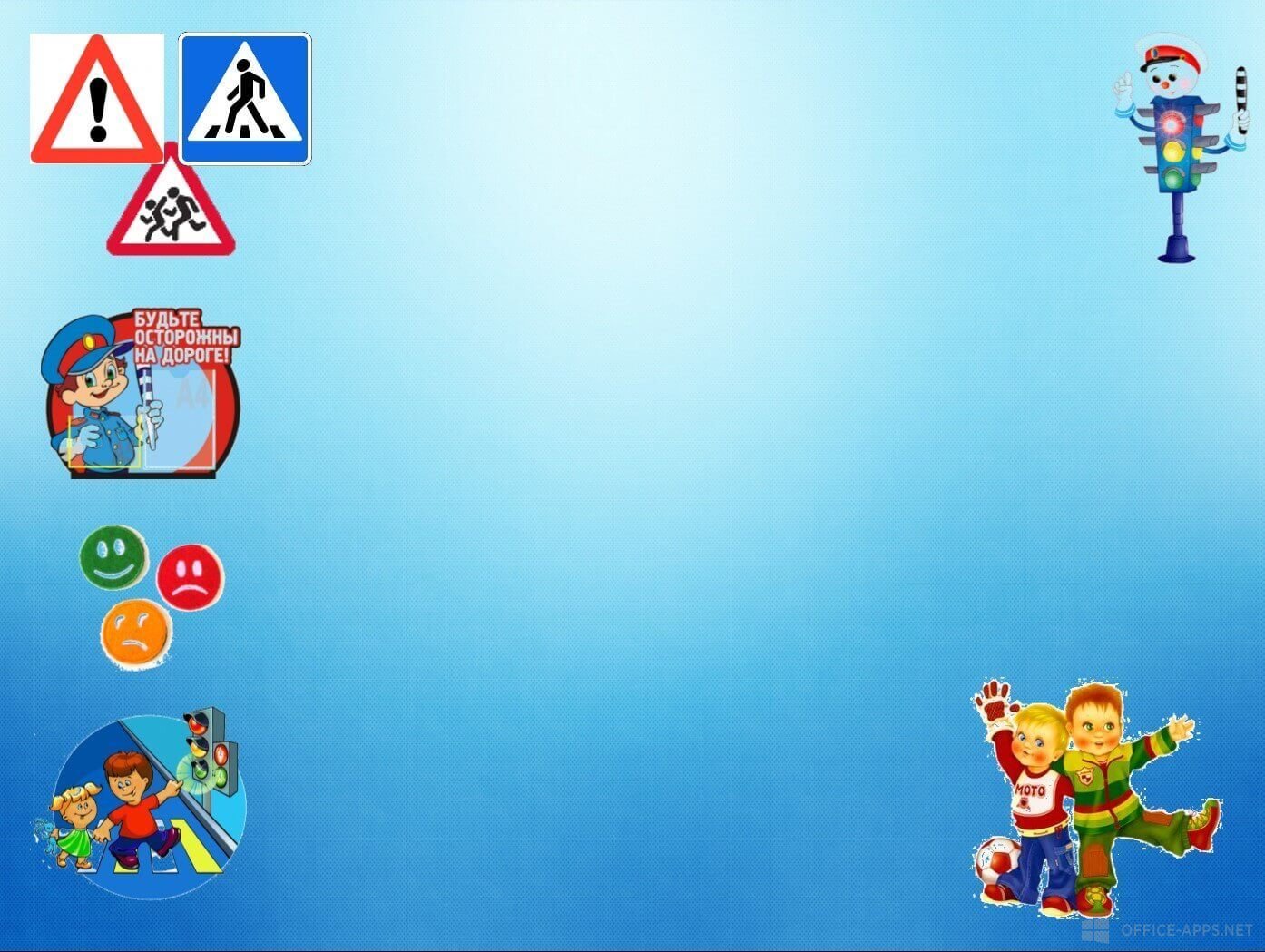 МБДОУ г. Иркутска  детский сад №15Конкурс профессионального мастерства для педагогов ДОУ«Лучший уголок по ПДД»Подготовили воспитатели:Хуснудинова Н.В,Цуранова Н.В
Хотим представить всем для обозрения 
Наш уголок по правилам дорожного движения!
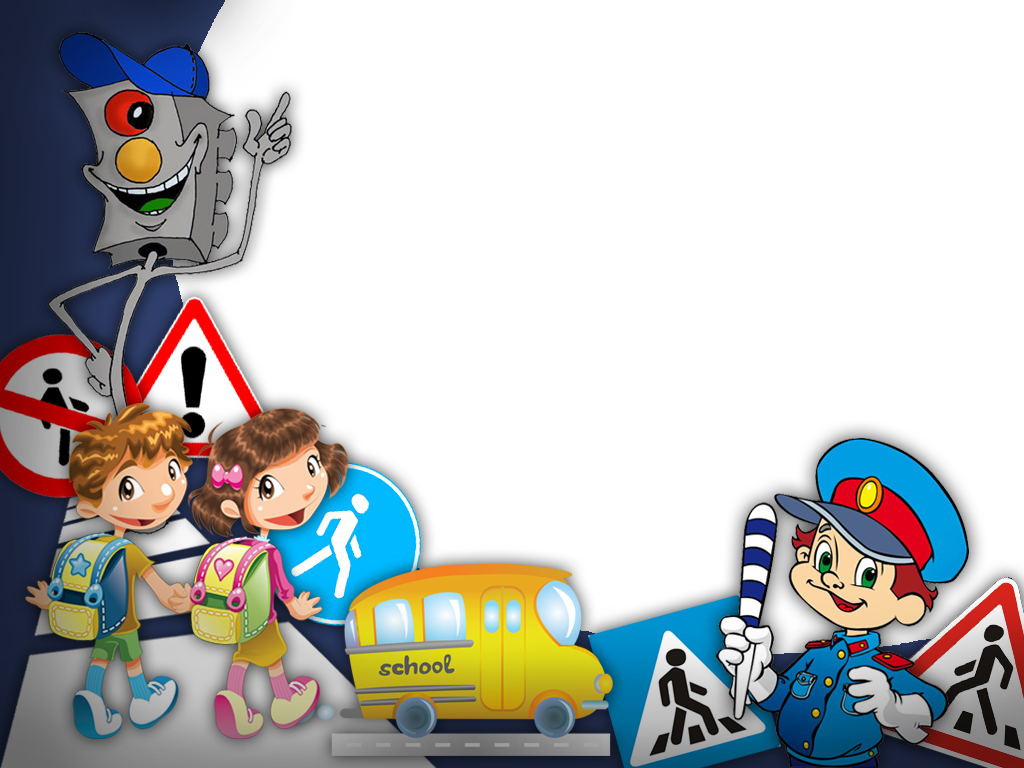 Чтоб аварий избегать
Надо строго соблюдать
Правила движения
И нормы поведения.
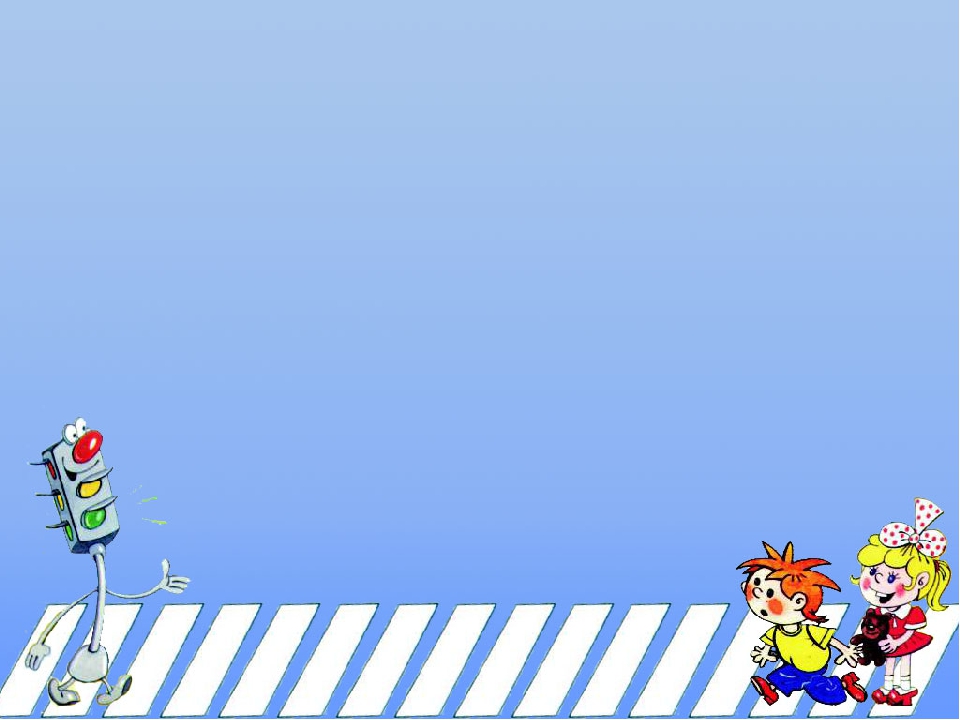 Дети – самая уязвимая категория участников дорожного движения.
Знакомство дошкольников с правилами дорожного движения и воспитание безопасного поведения у детей – одна из важнейших задач дошкольного учреждения.
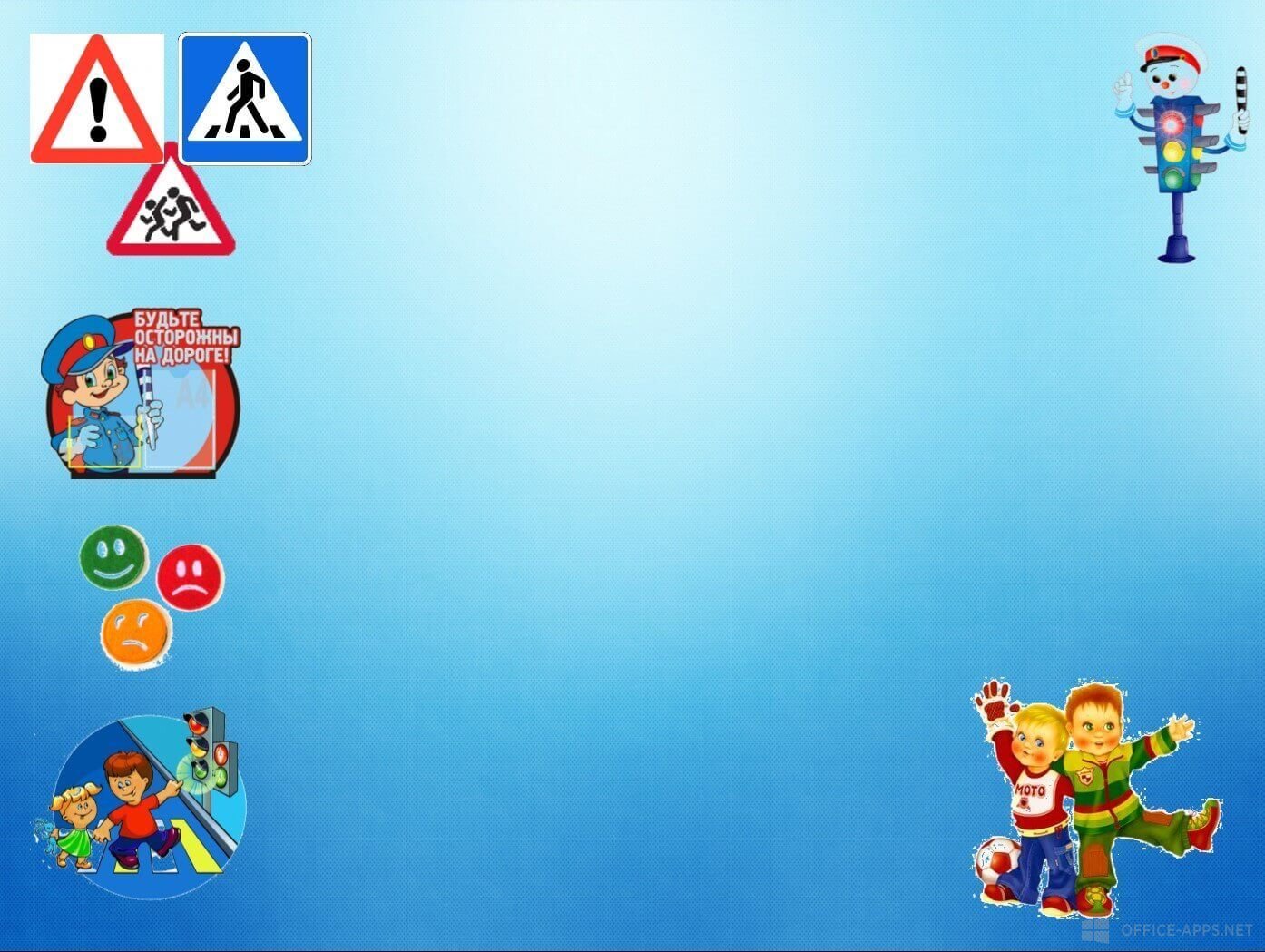 Правила дорожные Всем детям знать положено! На дороге не играй- Это опасно! Знай!
Для реализации этой задачи в нашей группе создан уголок по обучению детей правилам дорожного движения.
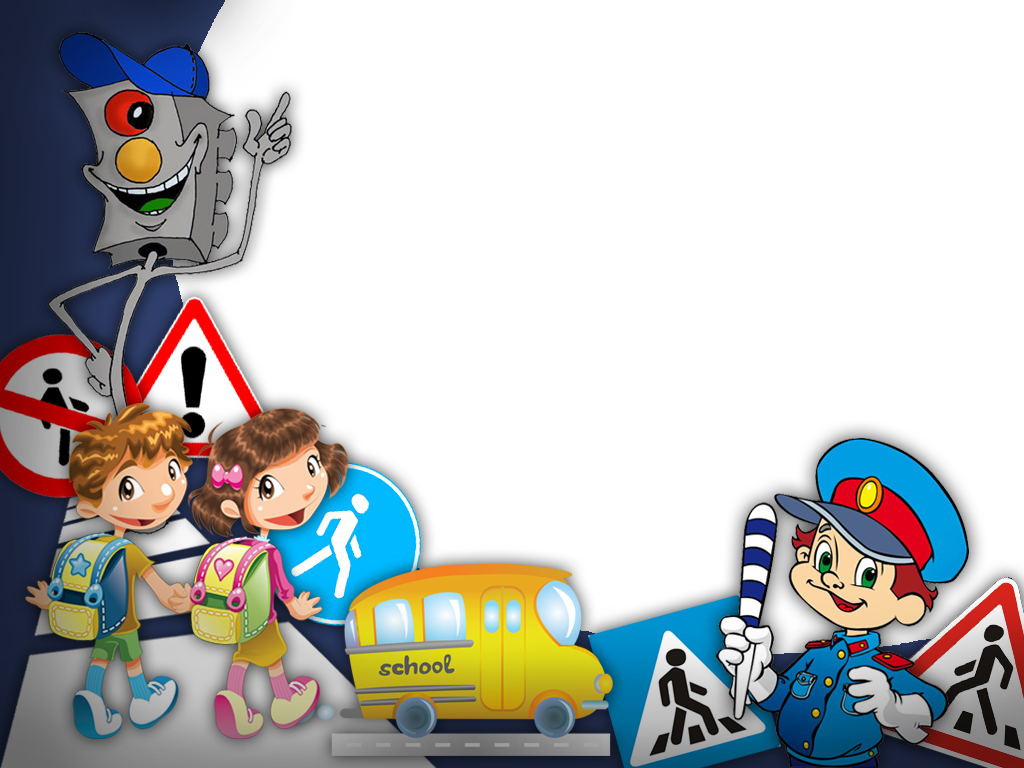 [Speaker Notes: Фото уголка]
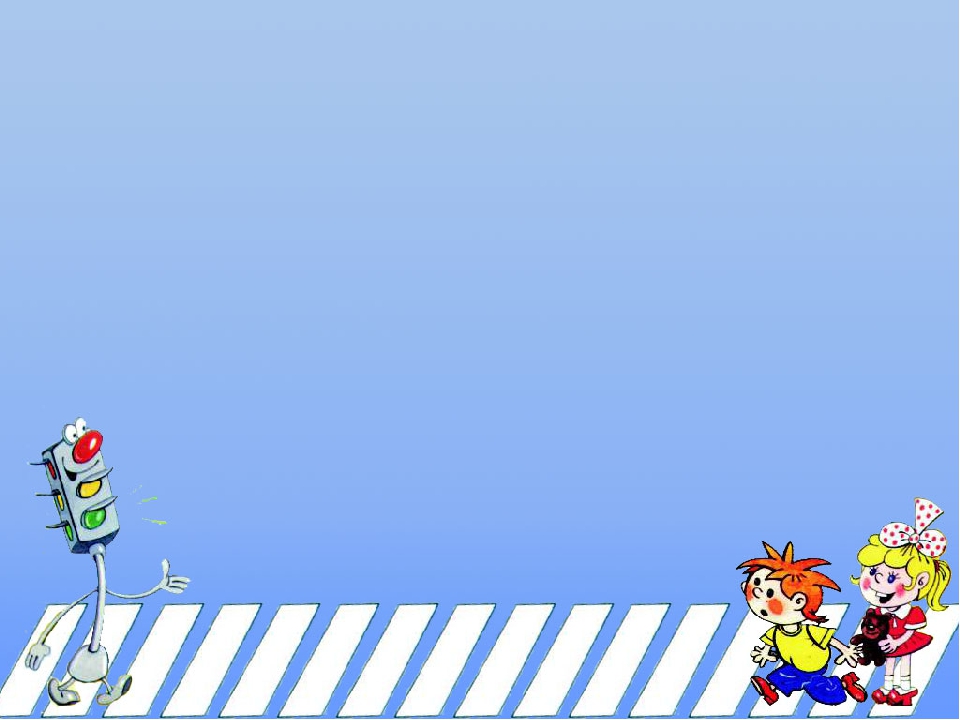 Уголок яркий, красочный, доступен детям и вызывает у них интерес к самостоятельной деятельности по изучению правил дорожного движения.
[Speaker Notes: Фотки вставить]
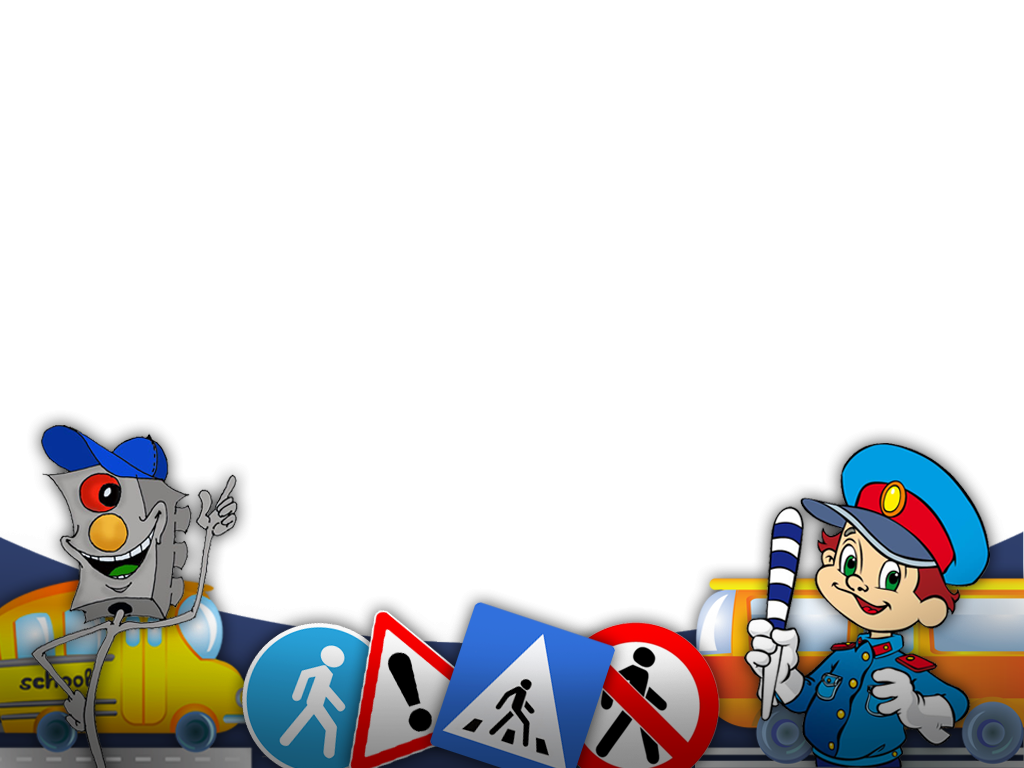 Уголок дорожного движения содержит: 
– настольный макет перекрёстка, с помощью которого ребята отрабатывают навыки безопасного перехода проезжей части на перекрёстке. Этот макет со съёмными предметами, что позволяет детям самим моделировать улицу, имеются мелкие знаки на подставках, для работы с макетом
[Speaker Notes: Фото макета]
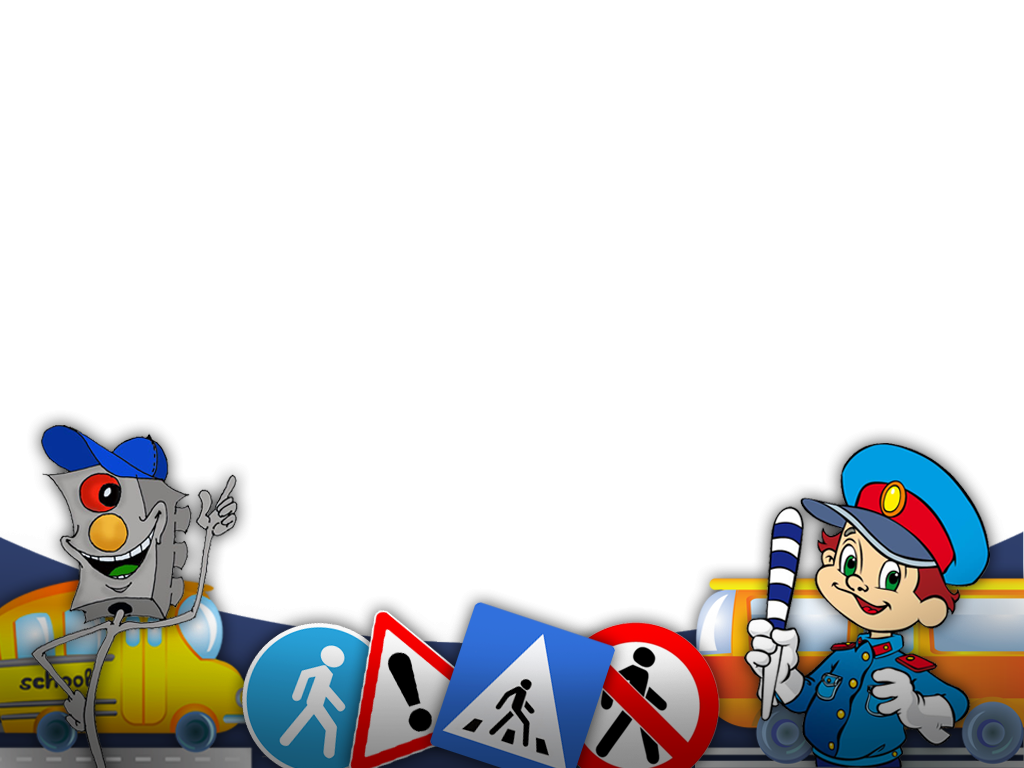 Так же в уголке имеется напольный макет проезжей части с переключаемыми светофорами (на батарейках) и крупными дорожными знаками на подставках, в которые входят такие знаки, как: информационно-указательные – «Пешеходный переход», «Подземный пешеходный переход», «Место остановки автобуса»; предупреждающие знаки – «Дети»; запрещающие знаки – «Движение пешеходов запрещено», «Движение на велосипедах запрещено»; предписывающие знаки – «Пешеходная дорожка», «Велосипедная дорожка»; знаки приоритета – «Главная дорога», «Уступи дорогу»; знаки сервиса – «Больница», «Телефон», «Пункт питания». 
Игровая деятельность - ведущая в жизни дошкольника. Любой ребёнок быстрее поймёт и усвоит ПДД, преподнесённые не только в обыкновенной беседе, но и игре. Для этого имеется: - большое разнообразие дидактических игр: «Ассоциации по правилам дорожного движения», «Внимание дорога», и др. - настольно-печатных: «Азбука пешехода» «Это надо знать», «Дети и дорога», «Учим дорожные знаки», и др.  
атрибуты для сюжетно- ролевых игр: костюм инспектора ДПС, жезлы регулировщика ДД, накидки и шапочки с изображением различных транспортных средств, рули, дорожные знаки, пешеходная дорожка, светофор для водителей, светофор для пешеходов.  
-перечень и описание игр, направленных на закрепление у детей уже имеющихся знаний по правилам дорожного движения; - ширмы по данной теме.
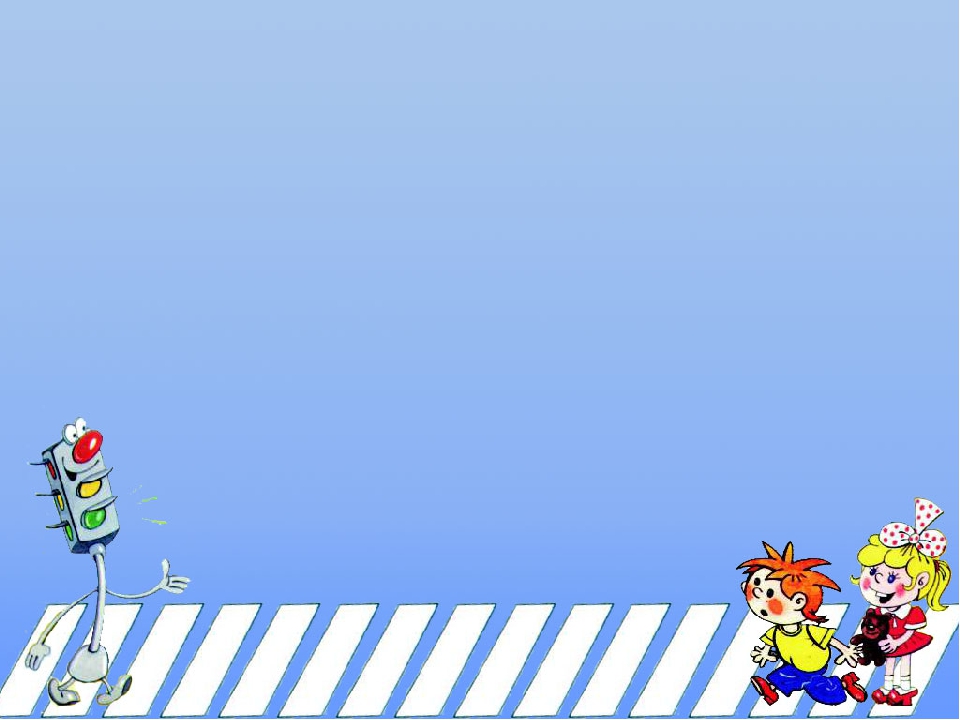 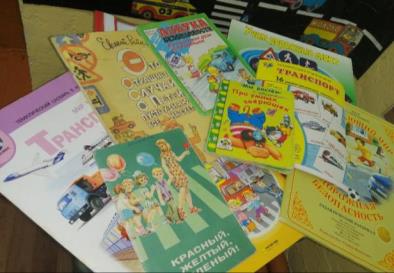 В уголке есть подборка детской художественной литературы по правилам дорожного движения и правилам поведения на дорогах.
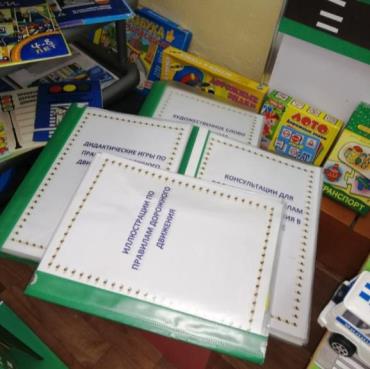 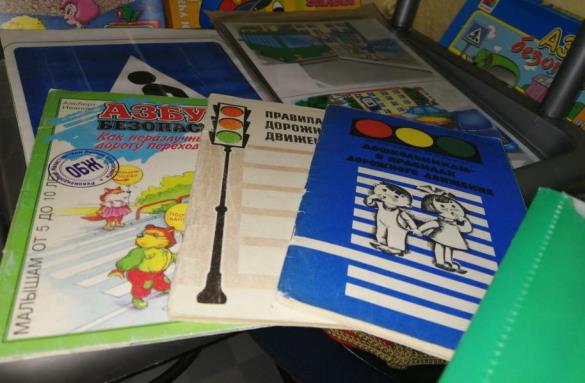 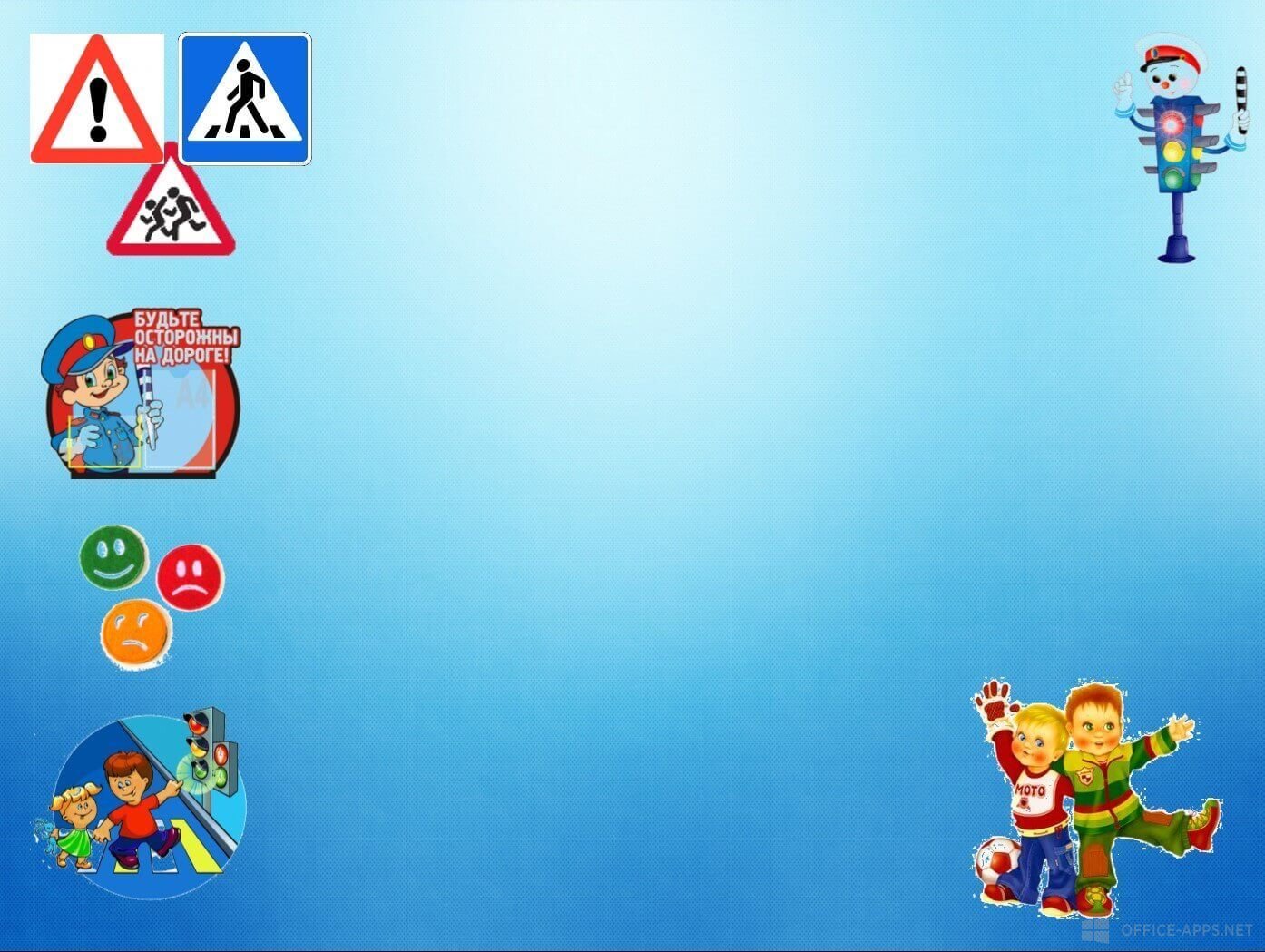